コンピュータ基礎(5)
７章 情報の表現と基礎理論
数の表現（書き方）
「数」と「数の書き方」をわけて考える
「数の書き方」と，「数そのものの性質」は別のもの例：13 は素数・・・”13”という書き方とは無関係








ここでは書き方（表現方法）について考える
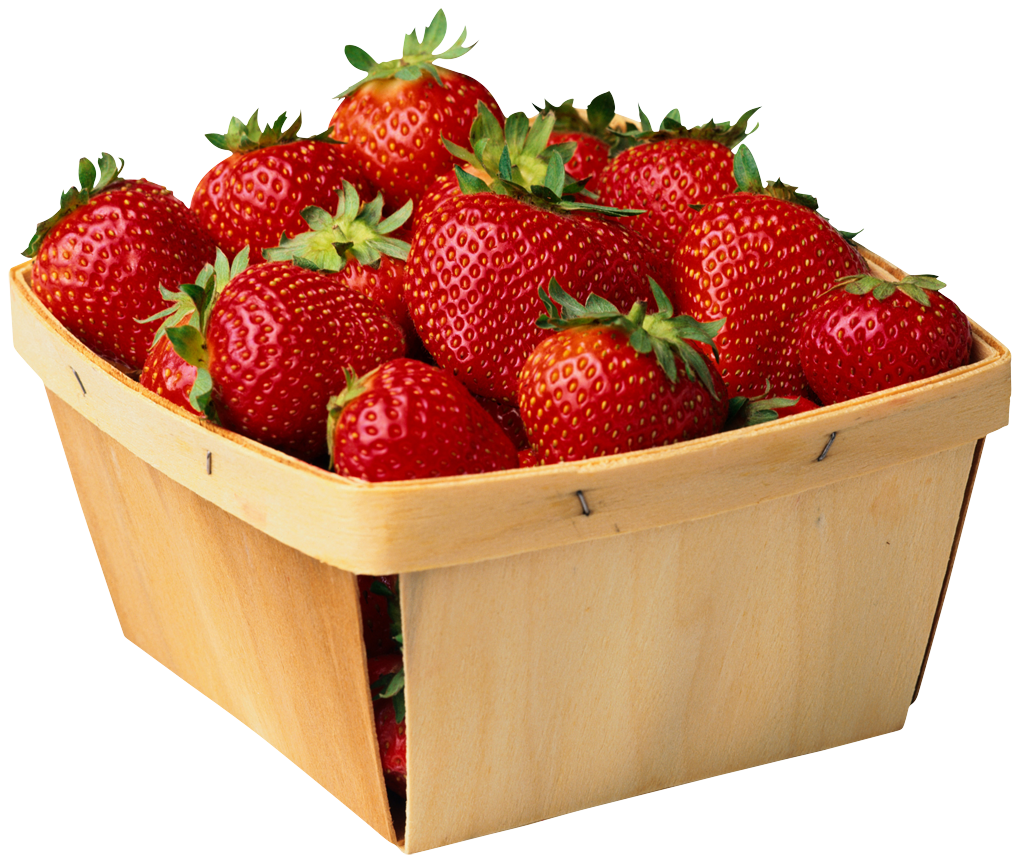 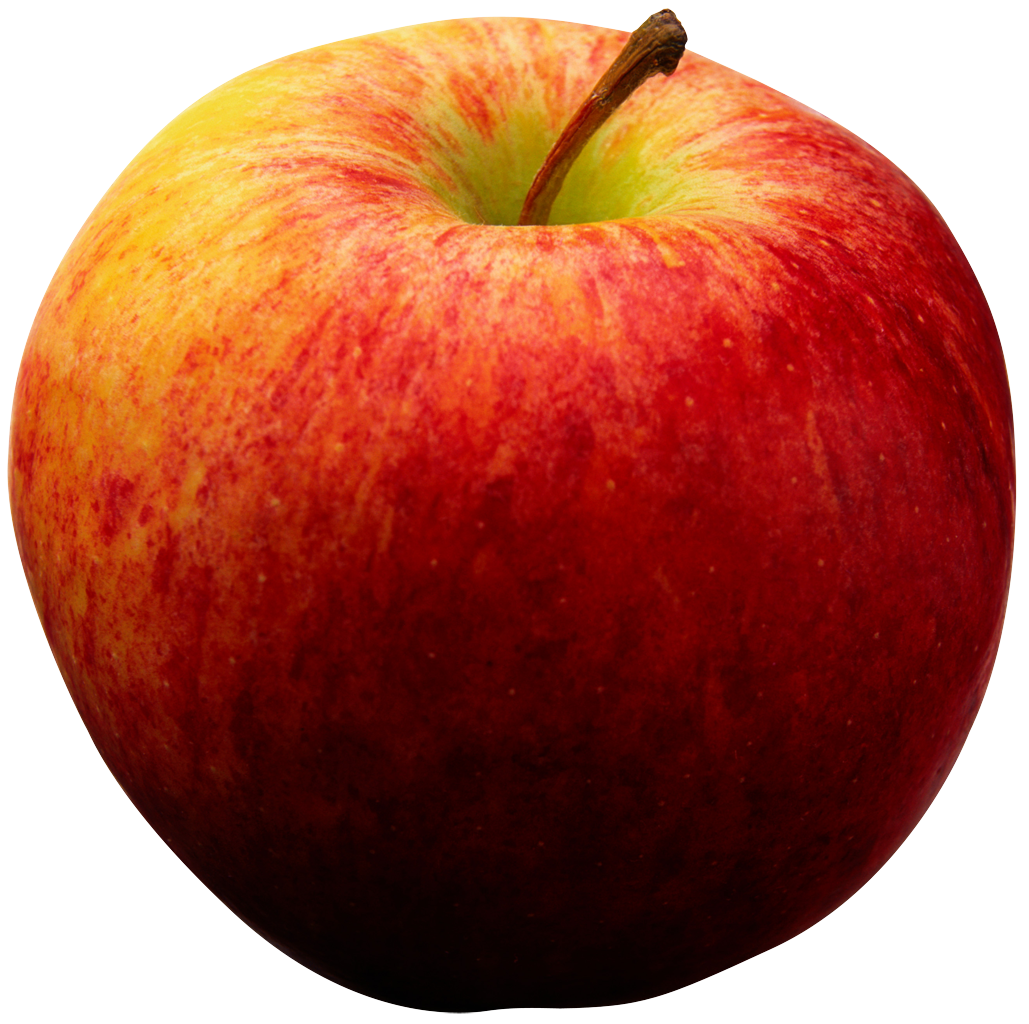 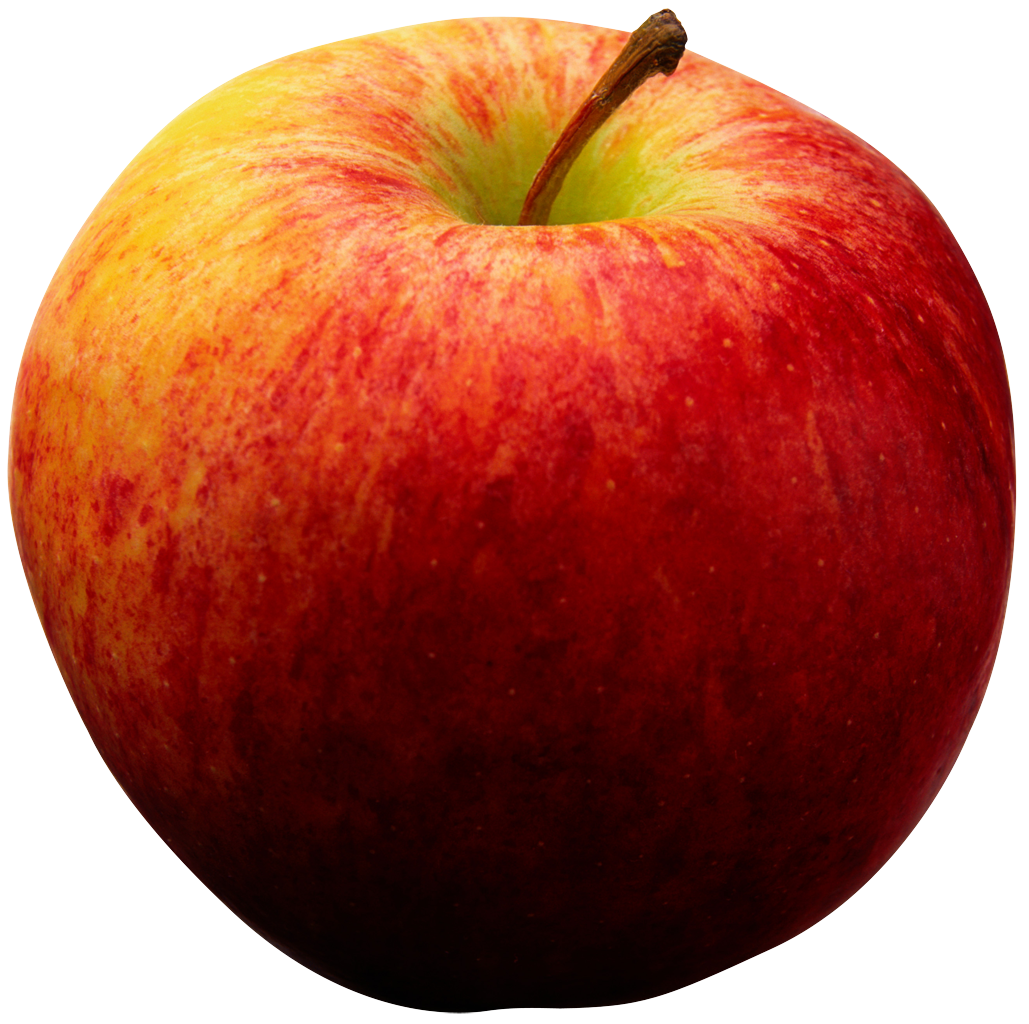 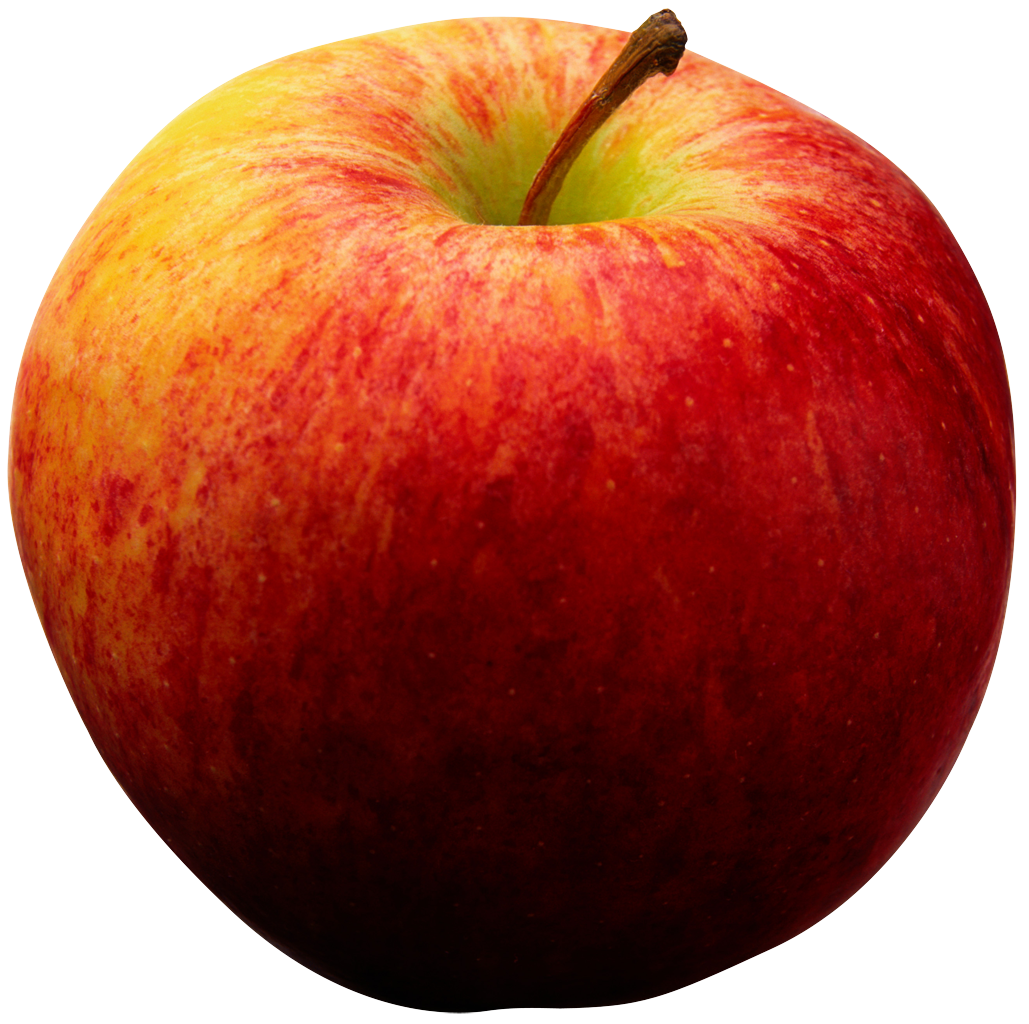 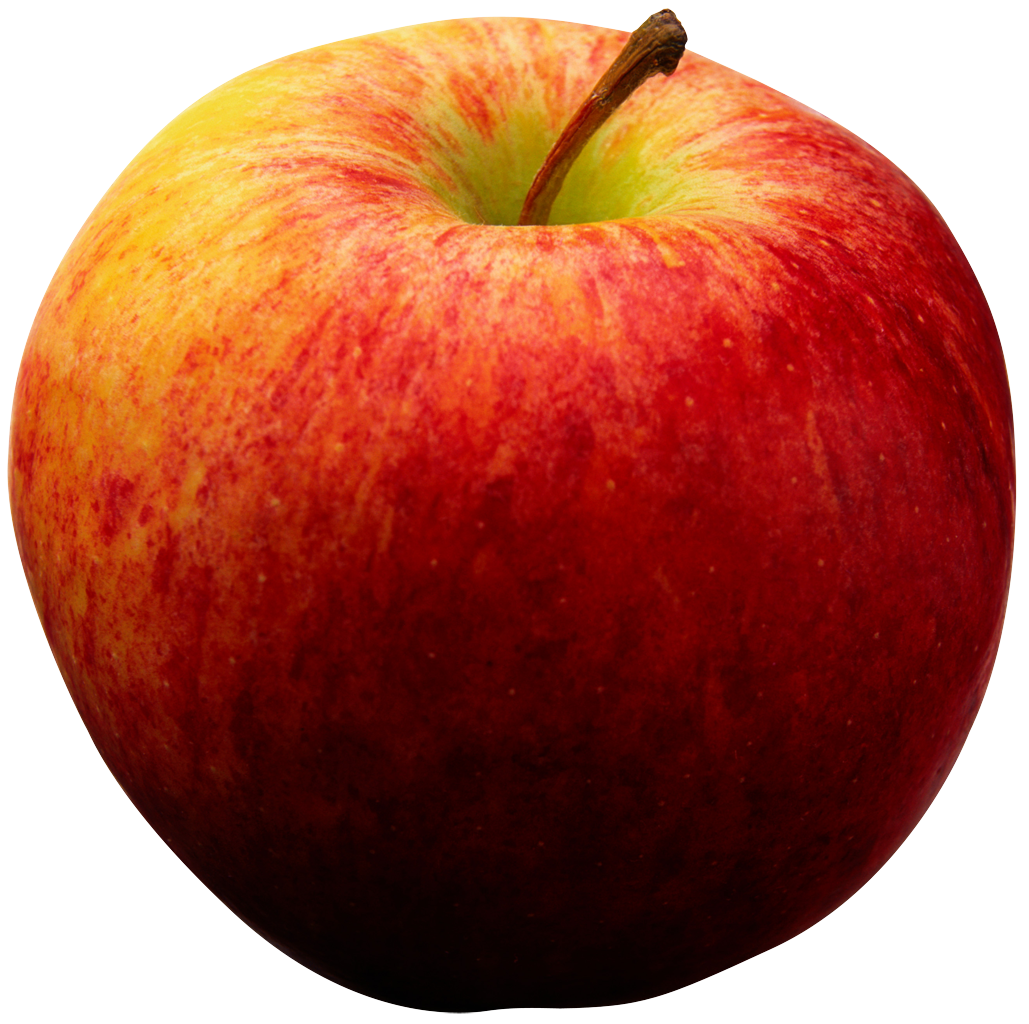 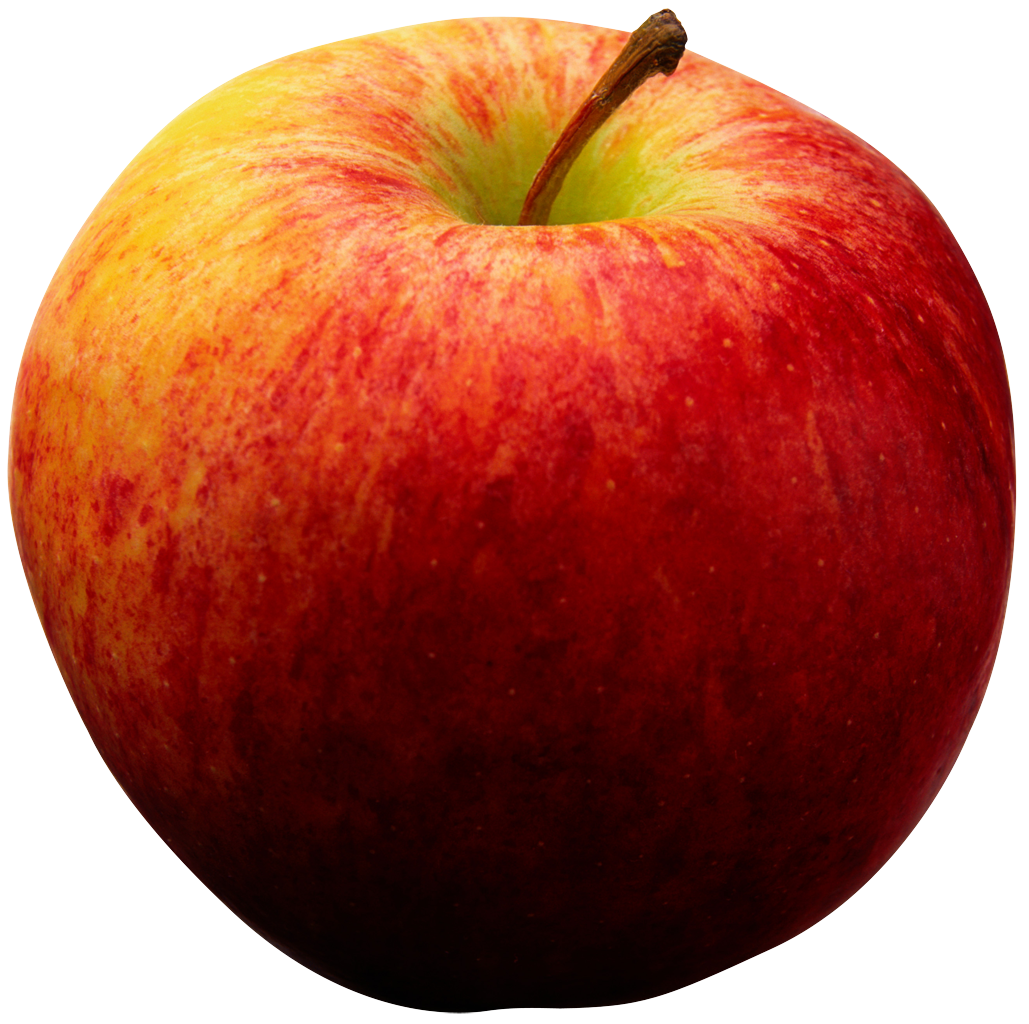 ５
６７
基数法とは？
位取り基数法（基数法）
67 = 6×101+7×100 のような数の表現方法
10 の部分は10でなくても良い．これを基数という．
基数を２にしたものを二進数と言う．
二進数の１けたをビット，８けたをバイトと呼ぶ．
基数法の利点
大きな数でも短く表現出来る（文字数が少ない）
ある数字の表現は，ただ１通りしかない
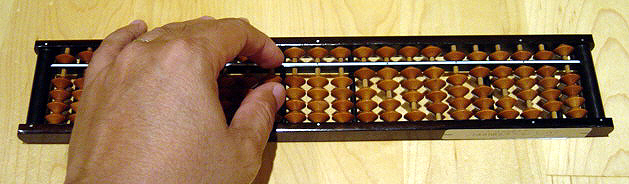 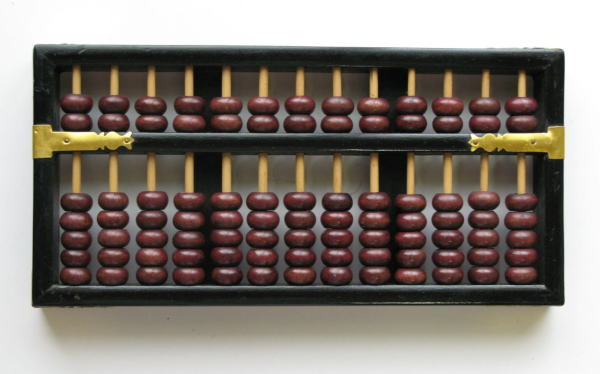 日本のそろばん：数の表現が一通り
基数法の性質
表現出来る数の範囲（基数を r とする）
n けたの r 進数で表せる数は 0 から rn-1 である
けたずらし（シフト）
r 進数の各けたを左に１けたずらすと r 倍になる　例：10進数で 123  1230 にすると10倍　同様に，2進数で 101  1010 にすると2倍
r 進数の各けたを右に1けたずらすと 1/r 倍になる　例：10進数で 1230  123 にすると1/10倍　同様に，2進数で 1010  101 にすると½倍
この性質を使うと，一番下のけたの値を調べることが出来る　例：3456 / 10 = 345，余り 6 となる　同様に，1101 を ½ 倍すると，110  余り 1
基数変換の方法
２進数を10進数に変換
例：1101 = 1×23+1×22+0×21+1×20 = 13
10進数を2進数に変換
2で割った余りを調べ，下の桁から順に並べる13 / 2 = 6 余り 16   / 2 = 3 余り 03   / 2 = 1 余り 11   / 2 = 0 余り 1　となるので，13 は二進数では 1101 になる
これは，前のスライドの「２進数を右に１けたシフトすると ½ になる」という性質を使っている　1101(13) を 2 で割ると 110(6) , 余り 1 になる
16進数と8進数
10進数と2進数の間の変換は，面倒くさい
でも，2進数での表記は，長すぎる
 2進数を短く表現出来ないか？
2進数を４桁ずつ区切って表示する
例：10110111  1011 と 0111 に分け，それぞれに記号を割り当てて表示しよう！
４桁の２進数は 0~15 の 16 通りなので，数字（0〜9) では足りない A~F を 1010 (10)10 〜 1111 (15) 10 に割り当て．　10110111 は B7 と表現出来る
これは，１６進数である．
２進数を４桁ずつ区切っているので，24 = 16
B7 = B(11)×161+7×160 = 183
例題
10進数の 83 について
8bit の 2進数で表せ．
2桁の16進数で表わせ．

2進数の 01101011 について
10進数で表せ．
16進数で表わせ．

16進数の 7D について
8bit の2進数で表せ．
10進数で表せ．
負の数の表現
8bit(1byte)の２進数は，0~255 を表現出来る
0と正の値しか表現出来ない
マイナス(-) の記号を表現出来ないか？
アイディア１：絶対値表現（符号による方法）




問題点
0の表現が二通りできてしまう00000000 ・・・+010000000 ・・・ -0
符号ビット
0 なら +
1 なら -
10進数の-54
数の絶対値
負の数の表現
アイディア2：１の補数表現





問題点
0の表現が二通りできてしまう00000000 ・・・+011111111 ・・・ -0
10進数の54
0と1を反転
符号ビット
0 なら +
1 なら -
10進数の-54
負の数の表現
重要!!
アイディア3：２の補数表現






利点
０の表現が一通りしかない
負の数をそのまま加算すると正しい答えが得られる
10進数の54
0と1を反転
符号ビット
0 なら +
1 なら -
1を足す
10進数の-54
もしも繰り上がりのために桁数が増えたら，その桁は単に捨てる！
例題(1)
-21 を，8bit の２の補数で表現せよ．
21 は，２進数で 00010101反転して 111010101を加えて 11101011  となる．

34 - 21 を，２の補数を用いて計算せよ．
34 は，２進数で 00100010
これに，上で求めた -21 の２の補数を加える     	00100010　　+	11101011  　　  100001101 一番上の桁をとって 00001101
これは，10進数では 13 になる．
例題(2)
-113 を，8bit の２の補数で表現せよ．



57 - 31 を，２の補数を用いて計算せよ．
0の２の補数を計算してみる
０の２の補数を求める
00000000これを反転して 11111111これに1を加えて 100000000
最上位桁をすてると 00000000

よって，０の表現は１通りしか存在しない

n桁の２の補数による値の表現範囲
-2(n-1) から 2(n-1)-1 まで
例：8bit の場合，-128 から 127 まで(256通り）
なぜ引き算ができるのか？(1)
10進数で 845 - 268 を計算することを考える
繰り下がり計算が面倒！999から引くなら楽なのに！
なんとかして 999 を使ってみる
	 845 – 268= 845 + (999 – 268) – 999= 845 + (999 – 268) – 1000 + 1= 845 + (999 – 268 + 1) – 1000とすると計算できる．
999 から 268 を引算するのは，各桁の反転に相当
09, 18, 27, 36, 45 で置換
なので，上の括弧内の計算(999-268+1)は各桁を反転して１を足すことに相当する
なぜ引き算ができるのか？(2)
２進数の反転計算
11111111 から引くことと同じ．

２の補数
反転してから１を加えるので，100000000 から引くことに相当する
桁あふれは無視するので，100000000 を足したり引いたりするのは，何もしないのと同じ．

つまり，２の補数とは
事前に引き算をしておいた値のようなもの．
小数の表現(1)
桁ずらし（シフト演算）について
10進数の 123 を右に１桁ずらすと 12.3 となる．この値は 123 の 1/10 である．
同様に，２進数の 1101 を右に一桁ずらすと110.1 となる．これは 1101 (13)10 の ½ である．つまり，6.5 である．
これを，固定小数点表現と呼ぶ．
基数による解釈
110.1 は 1×22+1×21+0×20+1×2-1 = 6.5
小数点以下の各桁の重みは，0.5, 0.25, 0.125, ..
割り切れない数について
例えば，0.2 は２進数では循環小数になる 0.00110011001100…
例題
2進数の固定小数， 110.011 について
10進数で表わせ．


10進数の小数，7.825 について
2進数で表せ．
浮動小数点数
非常に大きい数の表現
例：光の速度　3×108 =300000000 [m/s]
このように，桁をずらす桁数（指数）を使うことで非常に大きい数や小さな数を表現することが出来る
C言語では，float や double で使われている
float : 単精度浮動小数点数
double : 倍精度浮動小数点数
２進数では
１桁ずらすと，２倍したことになるので，a × 2b のような表現になる
a を仮数部，bを指数部と呼ぶ．
浮動小数点数の規格
IEEE754 として規格化されている


float :全体で32bit
符号ビット:1bit, 指数部:8bit, 仮数部:23bit の計32bit
double : 全体で64bit
符号ビット:1bit, 指数部:11bit, 仮数部:52bit の計64bit
値は，以下の式で計算できる
float : (-1)s × 2e-127 × (1+m)
double : (-1)s × 2e-1023 × (1+m)
s が 1 なら負の数である．
高度な話題：げたばき表現，ケチ表現など．
10進数の表現
コンピュータは，2進数と10進数を変換している
人に計算結果を見せるため(210)
プログラムをコンパイルするとき(102)

10進数も，なんらかの方法で表現する必要がある

10進数の一桁は，２進数の4bit で表すことが出来る．
パック10進数という．23 なら “0010 0011”
２進数でも，１６進数でもないことに注意！！ 

10進数の一桁を，8bitで表すこともある．
ゾーン10進数という．
文字コード
文字を２進数で表すには？
a~z なら26 通り大文字/小文字に，10個の数字を加えて62 通り記号 ! “ # $ % & ‘ ( ) + - * / = ^ ~ ; : { } < > ?
・・を考えると，キリがいい所で 8bit にしよう．
256 種類の文字が使える．

文字１つ１つに，数値を割り当てる．
文字‘0’ には 48, 文字‘A’ は 65, というふうに．
0番から31番は特殊な用途に使われている．改行記号，１文字消去，などなど．

C言語の char 型変数は，8bit の変数．
ASCII コード/ JISコード
上位4bit
ASCIIコード
7bit にアルファベット・数字・記号を入れたもの
現在は，ほとんどのコンピュータで使われている
JISコード(JIS X0201)
残った半分にカタカナを入れたもの（半角カナ）
濁点も１文字
ひらがな，漢字は表現できない
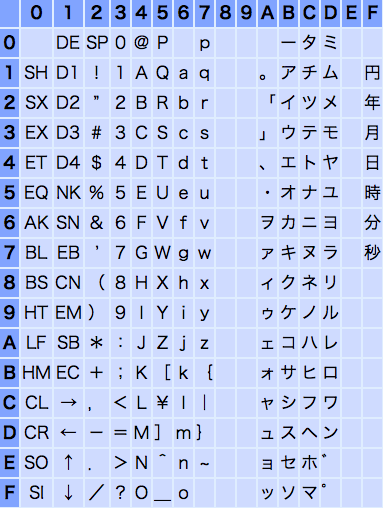 下位4bit
ASCIIコード
例題
次の４文字 “STAR” を，ASCII コードで表わせ．
１６進数では □□ □□ □□ □□

次の16進数は，どのような文字か．
54 6F 77 6E
漢字コード
漢字は数千種類も存在する
8bit では表現出来ない・・16bit（２バイト）使う
数種類の漢字コードが使われている
JISコード・・通信での標準的な規格
Shift-JISコード (Windows での標準)
EUCコード (UNIX でよく使われてきた)
コードが違うと，文字化けの原因に．

他の言語（韓国，タイ，・・）の文字は？
Unicode が策定され，普及し始めている
多言語の文字を扱うことが出来る